Proofs (Chapters 7, 8 and 9)
Proof Techniques of P  Q
Proof Techniques of P  Q
Direct proof:
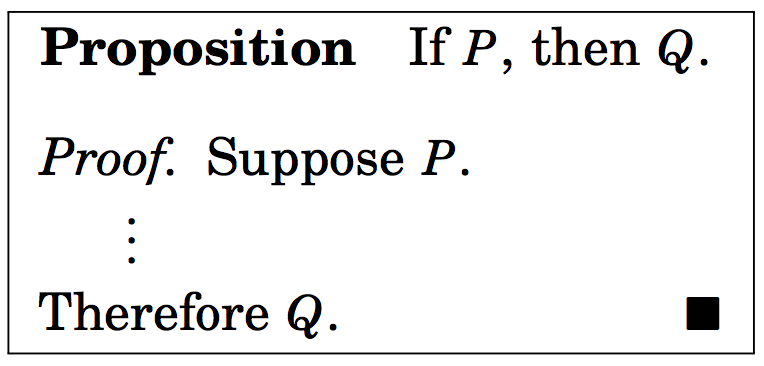 Proof Techniques of P  Q
Proof by cases:

It is a direct method of proving statements like 
				P1  P2    ….  Pn  Q  
	which is equivalent to proving 
   (P1  Q)  (P2  Q)  (P3  Q)  ….  (Pn  Q).
Proof Techniques of P  Q (contd.)
Contrapositive proof (Indirect proof)
Proving  Q  P
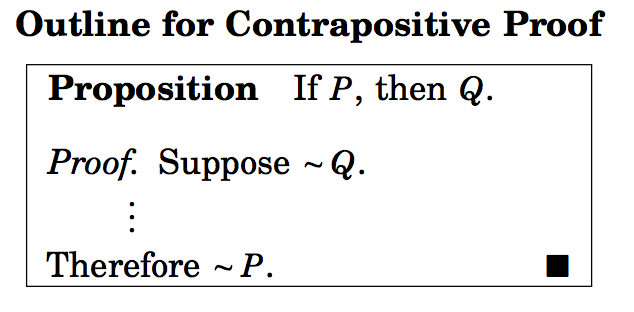 Proof Techniques of P  Q (contd.)
Contradiction proof.
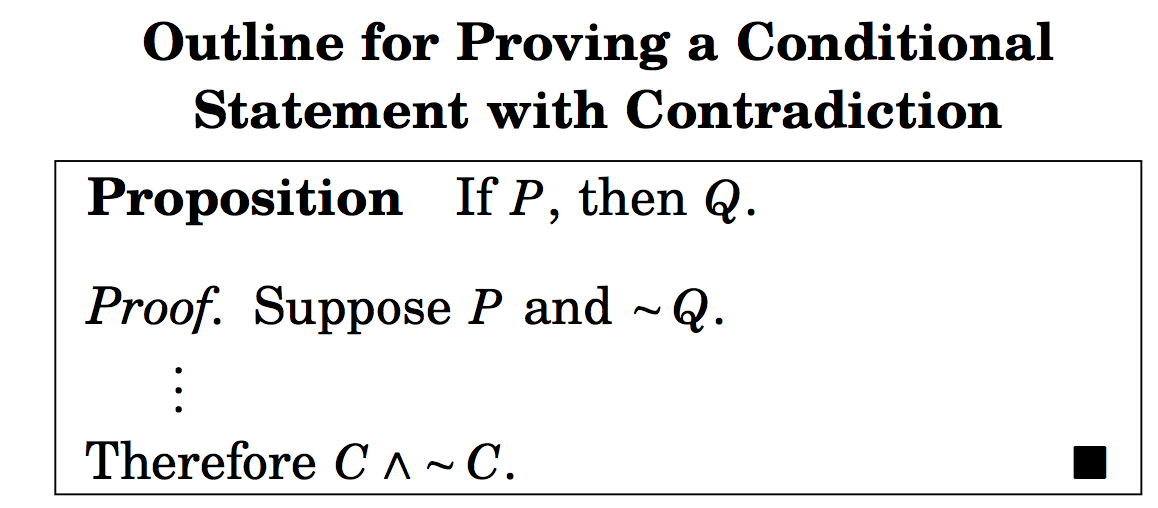 If-and-Only-If-Proof: P  Q
If-and-Only-If-Proof: P  Q
It is equivalent to proving  (P  Q)   (Q  P)
If-and-Only-If-Proof: P  Q
It is equivalent to proving  (P  Q)   (Q  P)
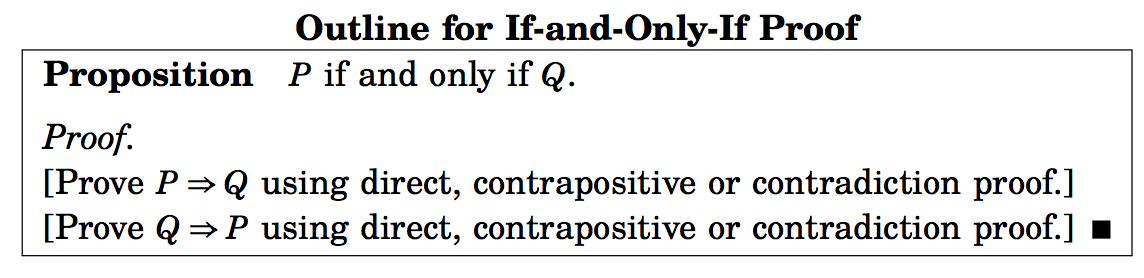 Example
Suppose a and b are integers. Prove that 
(a  b (mod 6))    (a  b (mod 2)) (a  b (mod 3))
Example
Suppose a and b are integers. Prove that 
(a  b (mod 6))    (a  b (mod 2)) (a  b (mod 3))
We first prove that 
 a  b (mod 6)   (a  b (mod 2)) (a  b (mod 3))
Example
Suppose a and b are integers. Prove that 
(a  b (mod 6))    (a  b (mod 2)) (a  b (mod 3))
We first prove that 
 a  b (mod 6)   (a  b (mod 2)) (a  b (mod 3))
This follows from the fact that if (a-b) is divisible by 6, (a-b) is also divisible by 2 and 3.
Example
Suppose a and b are integers. Prove that 
(a  b (mod 6))    (a  b (mod 2)) (a  b (mod 3))
We first prove that 
 a  b (mod 6)   (a  b (mod 2)) (a  b (mod 3))
This follows from the fact that if (a-b) is divisible by 6, (a-b) is divisible by 2 and 3.
Next we prove that 
 (a  b (mod 2)) (a  b (mod 3))   a  b (mod 6).
Example
Suppose a and b are integers. Prove that 
(a  b (mod 6))    (a  b (mod 2)) (a  b (mod 3))
We first prove that 
 a  b (mod 6)   (a  b (mod 2)) (a  b (mod 3))
This follows from the fact that if (a-b) is divisible by 6, (a-b) is divisible by 2 and 3.
Next we prove that 
 (a  b (mod 2)) (a  b (mod 3))   a  b (mod 6).
This again follows from the fact that if (a-b) is divisible by 2 and 3, (a-b) is divisible by 6.
Example
For any integer n, n is odd if and only if n2 is odd.
Example
For any integer n, n is odd if and only if n2 is odd.
In order to prove this statement we must prove two implications:
if n is odd, n2 is odd.
if n2 is odd, n is odd.
Direct proof is easy to design.
Equivalent Statements
Prove that the following statements are equivalent.
n – 5 is odd.
3n+2 is even.
n2 – 1 is odd.
Equivalent Statements
Prove that the following statements are equivalent.
n – 5 is odd.
3n+2 is even.
n2 – 1 is odd.
The above asserts that either the statements are all true or the statements are all false.
Equivalent Statements
Prove that the following statements are equivalent.
n – 5 is odd.
3n+2 is even.
n2 – 1 is odd.
The above asserts that either the statements are all true or the statements are all false.
The above theorem is equivalent to proving the following implications:
(1)  (2)
(2)  (3)
(3)  (1)
Equivalent Statements
Prove that the following statements are equivalent.
n – 5 is odd.
3n+2 is even.
n2 – 1 is odd.
The above asserts that either the statements are all true or the statements are all false.
The above theorem is equivalent to proving the following implications:
(1)  (2)
(2)  (3)
(3)  (1)
The above statements are all true. Direct proof technique can be used to prove the implications.
Proving x R(x)
An existence proof is a proof of a statement of the form x R(x).
Proving x R(x)
An existence proof is a proof of a statement of the form x R(x).
Constructive proof:
Establish R(c) for some c in the universe of x.
Proving x R(x)
An existence proof is a proof of a statement of the form x R(x).
Constructive proof:
Establish R(c) for some c in the universe of x.
Nonconstructive proof
Assume no c exists that makes R(c) true, and derive a contradiction. In other words use a proof by contradiction.
Proving x R(x)
Example: Prove that if f(x) = x3 + x – 5, there exists a positive real number c such that f ‘(c) = 7.
In symbols:  x  R, f’(x) = 7.
Proving x R(x)
Example: Prove that if f(x) = x3 + x – 5, there exists a positive real number c such that f ‘(c) = 7.
In symbols:  x  R, f’(x) = 7.
f’(x) = 3x2 +1.
Now f’(x) = 7 implies x = 
c =  
f’(         ) = 7.
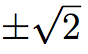 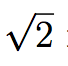 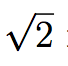 Example
Prove
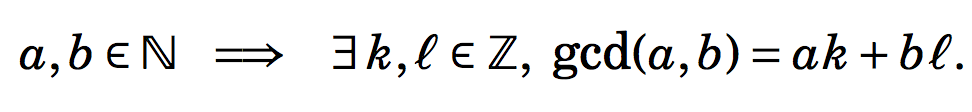 Example
Prove


Direct proof: 
 Given a and b, as stated, let A = { ax + by : x, y  Z }.
This set has both positive and negative integers, as well as zero.
Let d be the smallest positive number of A.
Since d  A, d is in the form d = ak +bl for some specific k, l  Z.
d divides a and b. (why?)
We can now show that d = gcd(a,b). (see the text, page 126)
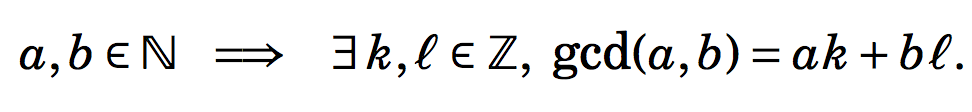 Practice Problems from Chapter 7
3, 4, 6, 7, 10, 13, 14, 17, 20, 22, 25, 28
Proofs Involving Sets (Chapter 8)
Generally, a set A will be expressed in set-builder notation A = {x:P(x)} where P(x) is some statement about x.
{x: x is an odd integer}
{n  Z: n is odd}
{(a,b)  Z x Z: b=a+5}
{X  PowerSet(Z) : |X|=1}
How to show a  {x: P(x)}?
How to show a  {x: P(x)}?
Show that P(a) is true.
How to show a  {x: P(x)}?
Show that P(a) is true.
How to show that a  {x  S: P(x)}?
Verify that a  S
Show that P(a) is true.
How to show a  {x: P(x)}?
Show that P(a) is true.
How to show that a  {x  S: P(x)}?
Verify that a  S
Show that P(a) is true.
Example: Suppose A = {x: x  N  7 | x}.
Show that 14  A.
Show that -14  A.
How to prove A  B
Direct approach: if a  A, a  B.
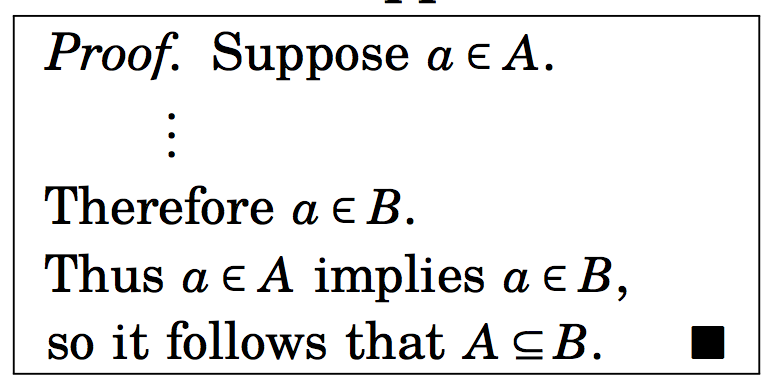 How to prove A  B
Contrapositive  approach: if a  B, a  A.
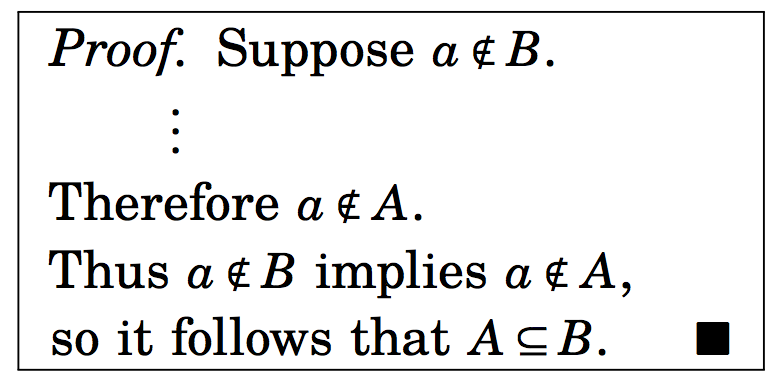 Example
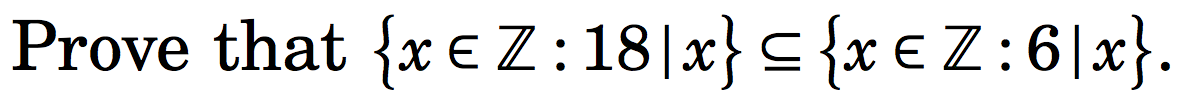 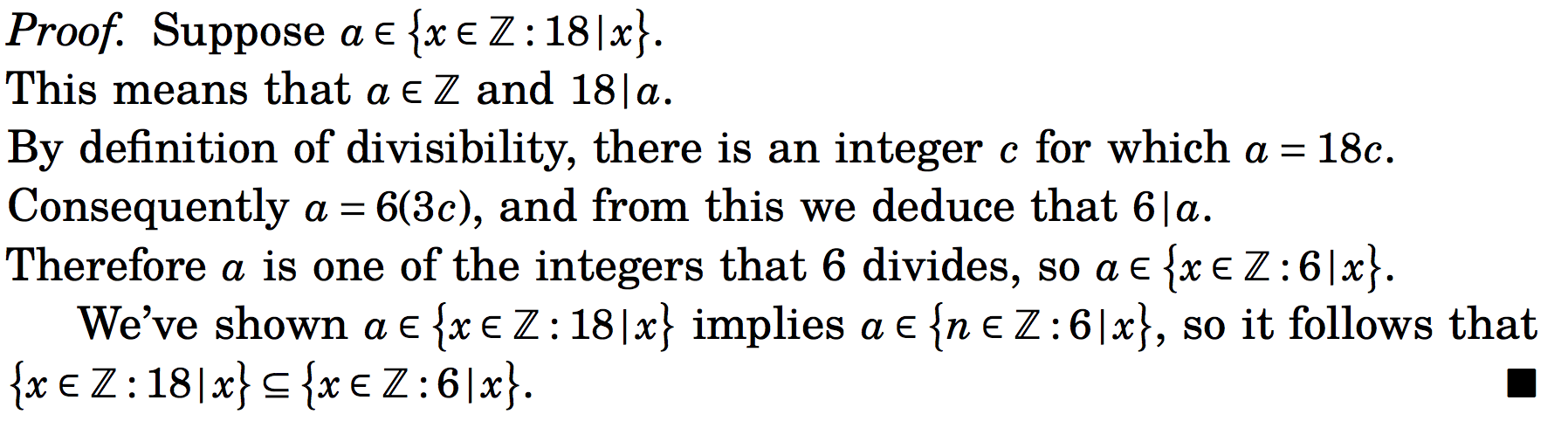 Example
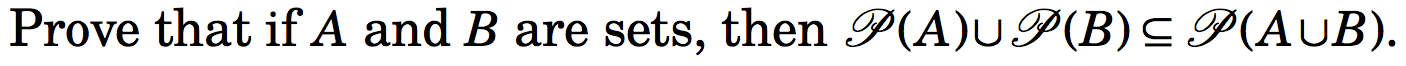 Will be shown  in the class.
Example 8.9
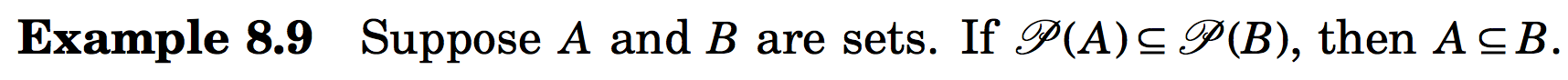 Solved in the text.
How to prove A = B
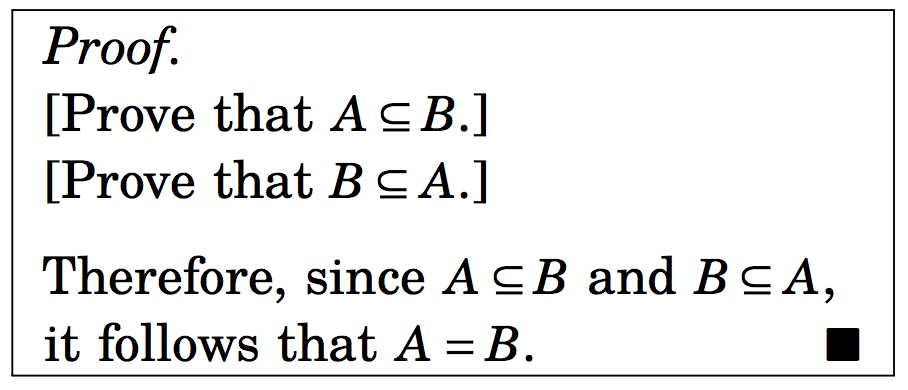 Example
Given sets A, B and C, prove that A x (B  C) = (A x B)  (A x C).
We should be able to show that
A x (B  C)  (A x B)  (A x C), and
(A x B)  (A x C)  A x (B  C) .
An alternate solution
Given sets A, B and C, prove that
			 A x (B  C) = (A x B)  (A x C).
A x (B  C) =
= {(x,y): (x  A)  (y  B  C)}                   				 (def. of x)
= {(x,y): (x  A)  ((y  B ) (y  C))}        				 (def. of )
= {(x,y): ((x  A)  (y  B ))  ((x  A)  (y  C))}   (rearranging)
=  (A x B)  (A x C)
The proof is complete
Perfect Numbers
Very old number theory topic.
The problem involves adding up the positive divisors of natural numbers.
Perfect Numbers
Very old number theory topic.
The problem involves adding up the positive divisors of natural numbers.
Positive divisors of 12 that are less than 12:
1,2,3,4,6
They add up to 16 which is greater than 12.
Positive divisors of 15 are
1,3,5 
They add up to 9 which is less than 15.
Positive divisors of 6 are
1, 2, 3
They add up to 6!
Perfect Numbers
Very old number theory topic.
The problem involves adding up the positive divisors of natural numbers.
Positive divisors of 12 that are less than 12:
1,2,3,4,6
They add up to 16 which is greater than 12.
Positive divisors of 15 are
1,3,5 
They add up to 9 which is less than 15.
Positive divisors of 6 are
1, 2, 3
They add up to 6!
6 is called a perfect number.
Definition of Perfect Numbers
A number p  N is perfect if it equals the sum of the positive divisors less than it self.
6 is perfect since 6 = 1 + 2 + 3.
28 is perfect since28 = 1 + 2 + 4 +7 + 14.
496 is perfect since 496 = 1+2+4+8+16+31+62+124+248
What is the next number?
8128, then ?
Euclid (323–283 BC) looked at this problem first.
Perfect Numbers
Let P be the set containing the perfect numbers.
P= {p  N: p is perfect}.
Let A = {2n-1(2n-1): n  N, and 2n-1 is a prime number}
First few entries of A
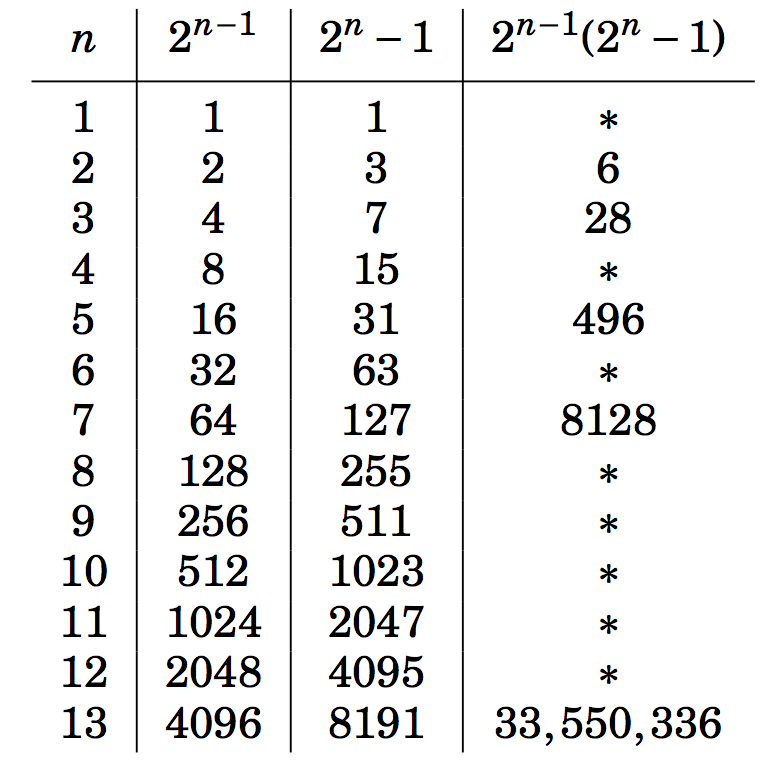 A Theorem on Perfect Numbers
Theorem 8.1: If 
A = {2n-1(2n-1): n  N, and 2n-1 is a prime number} and 
P= {p  N: p is perfect }, 
then A  P.
Set theory was invented over 2000 years after Euclid died.
Practice problems from Chapter 8
1, 2, 6, 7, 13, 15, 19, 20, 27, 29
Disproof
We considered so far: given statement, prove that it is true.
How do you prove that a statement is false?
There is a very simple procedure that proves a statement is false.
The procedure is called disproof.
There are three types of statements.
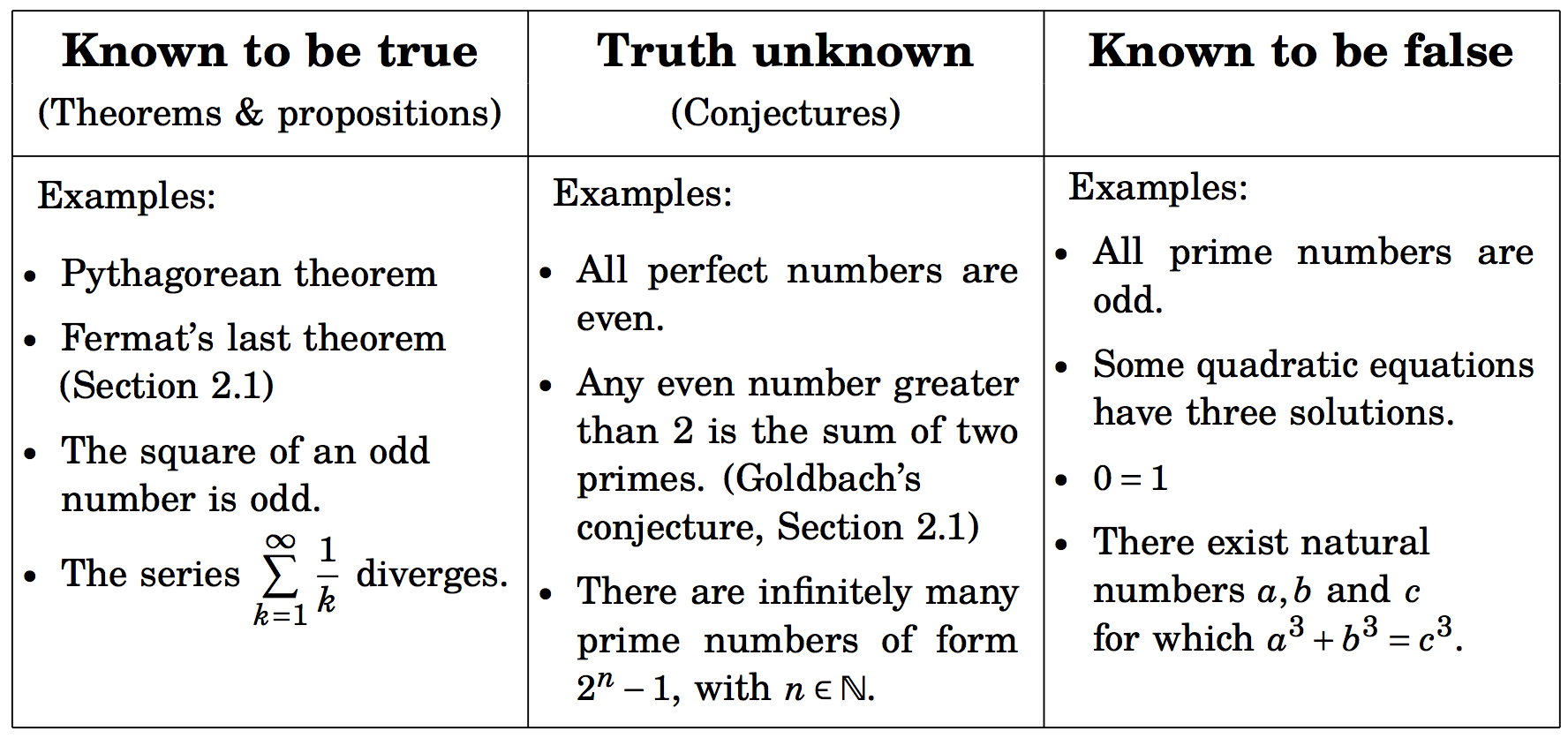 How to disprove P?
How to disprove P?
Prove P.
Now we can use the standard proof methods: direct proof, contrapositive proof, proof by contradiction.
Disproving Universal Statements: Counterexamples
Universally quantified statement x  S, P(x)
Its negation is (x  S, P(x))  x  S, P(x).
Disproving Universal Statements: Counterexamples
Universally quantified statement x  S, P(x)
Its negation is (x  S, P(x))  x  S, P(x).
We just need an element x  S that makes  P(x) true. 
i.e. an x that makes P(x) false.
Disproving Universal Statements: Counterexamples
Universally quantified statement x  S, P(x)
Its negation is (x  S, P(x))  x  S, P(x).
We just need an element x  S that makes  P(x) true. 
i.e. an x that makes P(x) false.
The outline of proof:
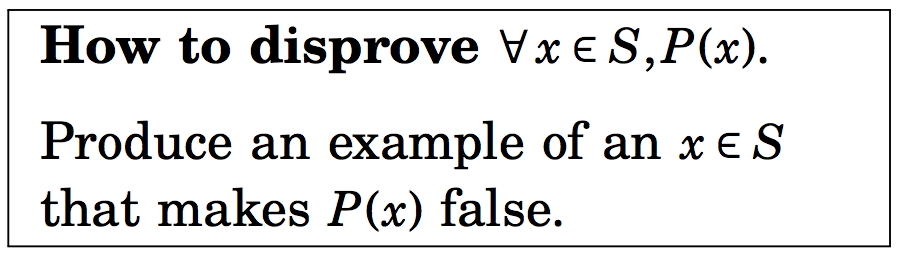 Disproving Universal Statements: Counterexamples
The outline of proof:
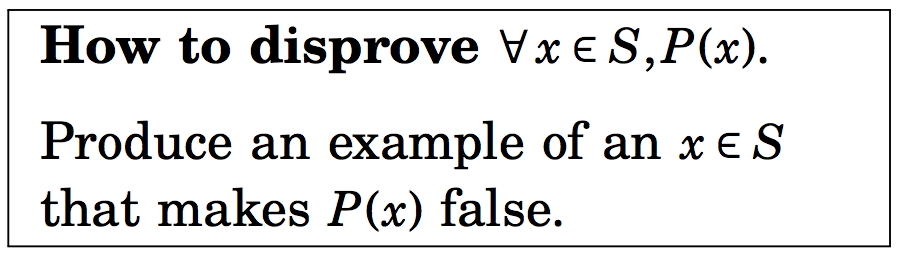 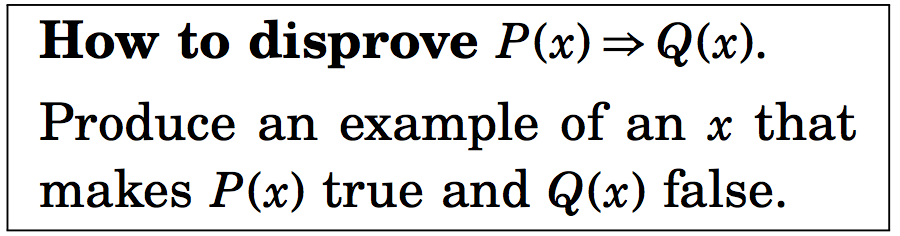 Disproving Universal Statements: Counterexamples
In both the outlines, the statement is disproved simply by citing an example that shows that the statement is not true.
The special name for this example is called a counterexample.
Example:
Conjecture: For every n , the integer f(n) = n2-n+11 is prime.
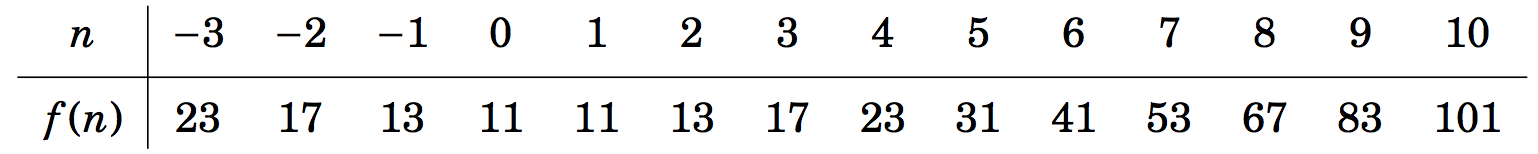 Example:
Conjecture: For every n , the integer f(n) = n2-n+11 is prime.




Disproof: The statement “For every n , the integer f(n) = n2-n+11 is prime” is false since f(11) = 121 = 11.11 is not a prime.
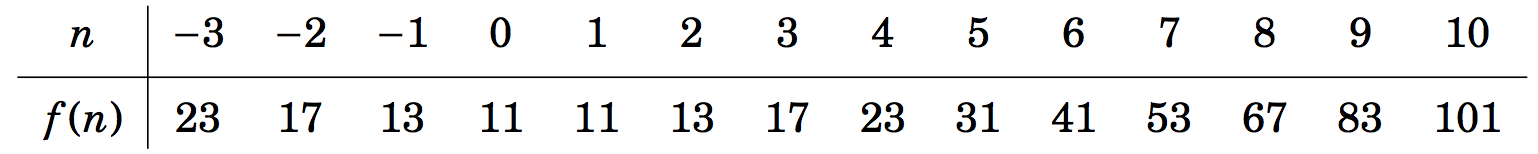 Disproving Existence Statements
Disproving an existence statement: x  S, P(x)
Disproving Existence Statements
Disproving an existence statement: x  S, P(x)   
To disprove it, we have to prove its negation.
The negation is (x  S, P(x))  x  S, P(x).
Disproving Existence Statements
Disproving an existence statement: x  S, P(x)   
To disprove it, we have to prove its negation.
The negation is (x  S, P(x))  x  S, P(x).
This negation is universally quantified. An example does not suffice.
We must use direct, contrapositive or contradiction proof to prove the conditional statement
If x  S, then P(x)
Disproof by Contradiction
To disprove P, we must prove P.
 To prove P with contradiction, we assume that P  P is true and deduce a contradiction.
Example
Disprove the conjecture:
(Example 9.5): There is a real number x for which x4 < x < x2 .
 (9(11)): If a, b  N, then a+b < ab.
True or false: 
(9(12)) If a, b, c  N and ab, bc and ac all have the same parity, then a, b and c all have the same parity.
Practice problems of Chapter 9
1, 2, 3, 18, 19, 22, 23, 29, 34.
Congruence of Integers
Definition: Given integers a and b and an n  N, we say that a and b are congruent modulo n if a and b have the same remainders when a and b are divided by n.
In other words, n | (a-b).
We express a  b (mod n)
9  1 (mod 4)
109  4 (mod 3)
14 ≠ 8 (mod 4)
Some properties of congruent modulo n
For all integers a, a  a (mod n).
Some properties of congruent modulo n
For all integers a, a  a (mod n).
Follows easily since a – a = 0 = n x 0.
If a and b are integers such that a  b (mod n), b  a (mod n).
Some properties of congruent modulo n
For all integers a, a  a (mod n).
Follows easily since a – a = 0 = n x 0.
If a and b are integers such that a  b (mod n), b  a (mod n).
If n|(b-a), n|(a-b), vice versa.
If a, b and c are integers such that a  b (mod n) and b  c (mod n), then a  c (nod n).
Some properties of congruent modulo n
For all integers a, a  a (mod n).
Follows easily since a – a = 0 = n x 0.
If a and b are integers such that a  b (mod n), b  a (mod n).
If n|(b-a), n|(a-b), vice versa.
If a, b and c are integers such that a  b (mod n) and b  c (mod n), then a  c (nod n).
Given n|(a-b) and n|(b-c). Now (a-c) = (a-b) + (b-c). Therefore, n|(a-c).
Modular arithmetic
(5(24))Suppose that a, b and c, d are integers such that a  b (mod n) and c  d (mod n). Then
(a + c)  b + d  (mod n)
Modular arithmetic
(5(24))Suppose that a, b and c, d are integers such that a  b (mod n) and c  d (mod n). Then
(a + c)  b + d  (mod n) (easy)
a –  c  b – d (mod n)
Modular arithmetic
(5(24))Suppose that a, b and c, d are integers such that a  b (mod n) and c  d (mod n). Then
(a + c)  b + d  (mod n) (easy)
a –  c  b – d (mod n) 
(Easy) since (a –  c ) -  (b – d ) = (a– b) + (d – c)
ac  bd (mod n)
Modular arithmetic
(5(24))Suppose that a, b and c, d are integers such that a  b (mod n) and c  d (mod n). Then
(a + c)  b + d  (mod n) (easy)
a –  c  b – d (mod n) 
(Easy) since (a –  c ) -  (b – d ) = (a– b) + (d – c)
ac  bd (mod n)
Given a-b = t.n and c – d = t’.n
Therefore, a = b+ t.n, and c = d + t’n
Hence ac = bd + n(bt’ + dt + tt’n).
This implies that (ac –bd) is divisible by n.
ac  bd (mod n)